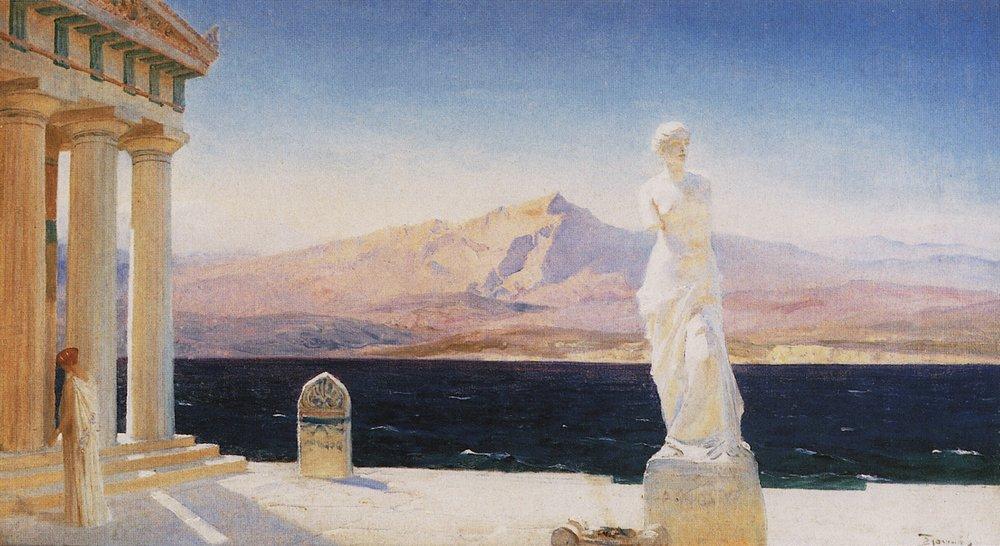 Архитектура  Древней  Греции
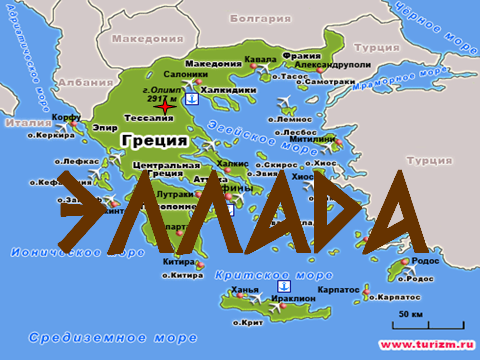 - древнее название Греции
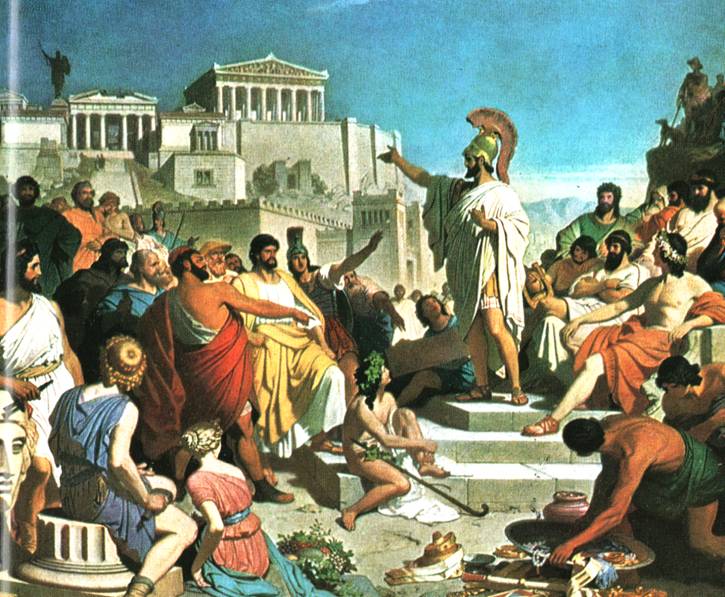 Эллины (по имени царя – родоначальника Эллина) – жители Эллады
Анти́чность - лат. antiquitas - древность
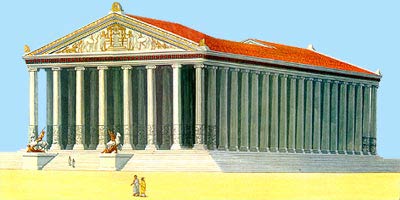 Античный храм – прямоугольное здание на высоком постаменте, обнесённое колоннадой с двускатной кровлей
Фасад  античного  храма
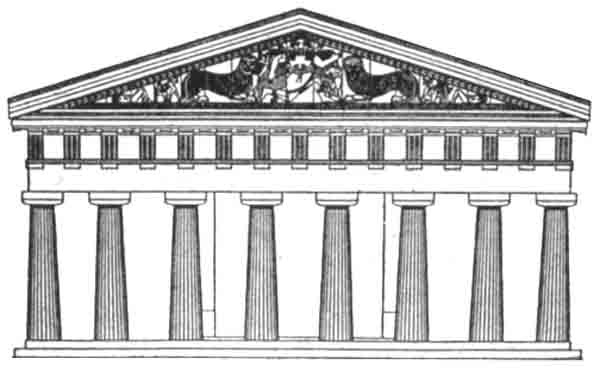 фронтон
фриз
колоннада
стереобат
Ордер – порядок расположения архитектурных элементов
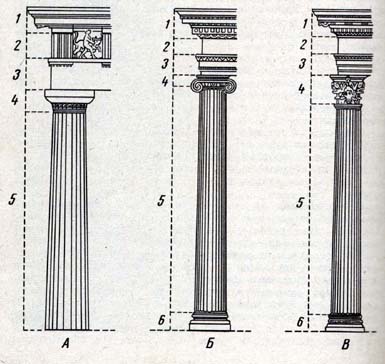 дорический
ионический
коринфский
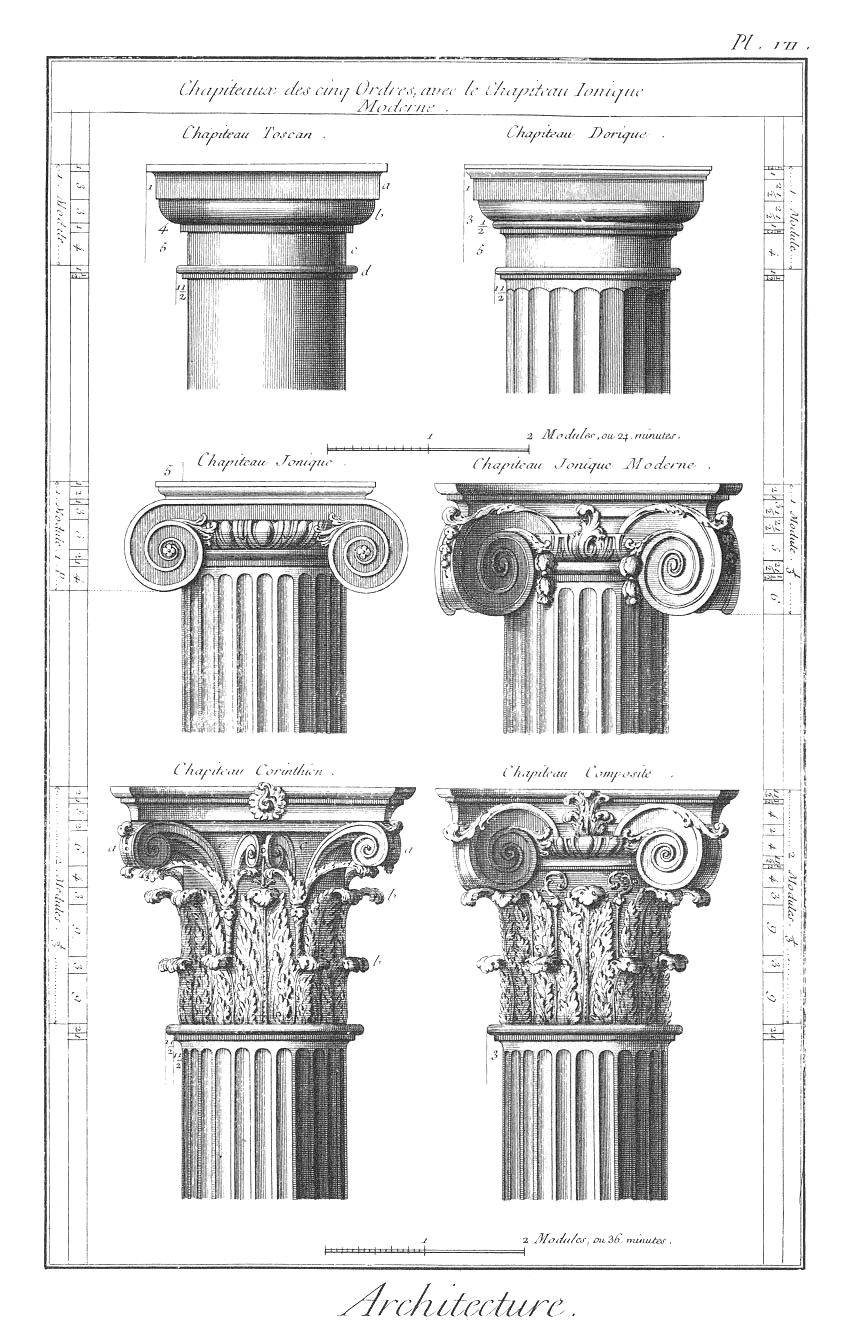 Дорический ордер – мужественный, приземистый
Ионический – женственный, изящный
Коринфский – «девический», изысканный
Орнаменты
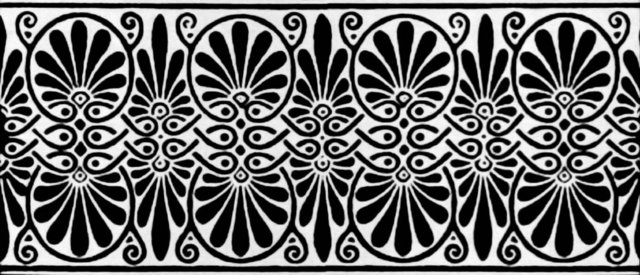 Пальметта (фр. palmette) — растительный орнамент в виде веерообразного листа 
                      пальмового  дерева
МЕАНДР
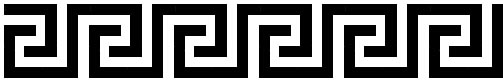 Из прямых углов в непрерывной линии. 
(От извилистой реки Меандр , что вьётся частыми излучинами, близко подступает к собственному руслу и опять поворачивает) 

Глубокий магический смысл – 
 отражение течения  человеческой  Жизни.
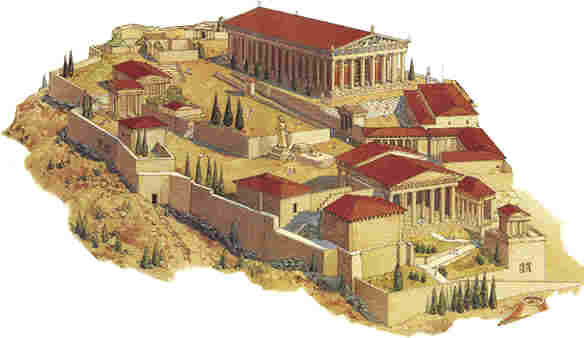 Акрополь – («верхний город») – высокий холм с плоской вершиной, на котором расположена городская крепость - кремль
Афина – Богиня  Мудрости и Справедливости

Афины – столица Греции  (в честь Богини Афины)
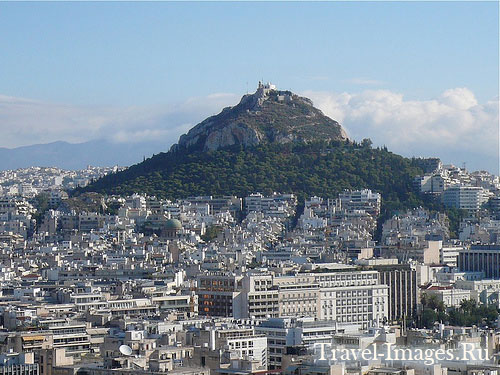 Из любой точки Афин виден Акрополь. Строить высокие дома, заслоняющие вид на Акрополь запрещено!
Парфенон – храм Богини Афины - главный храм Афинского Акрополя
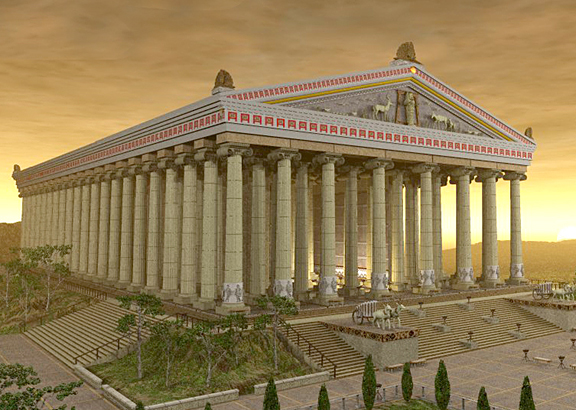 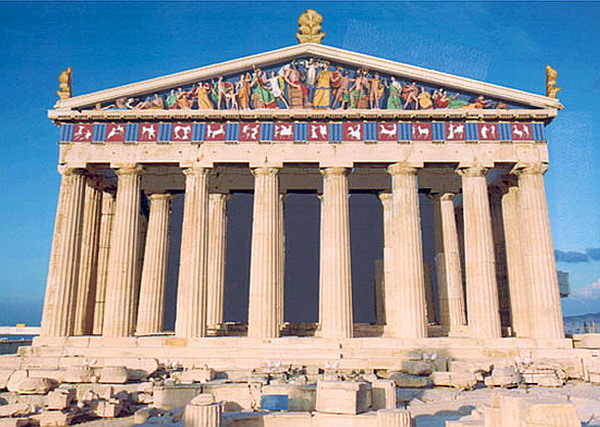 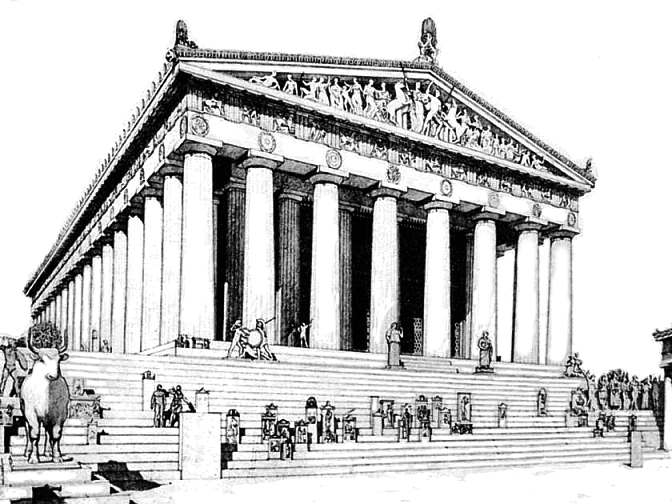 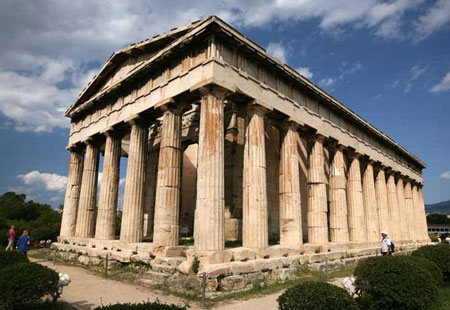 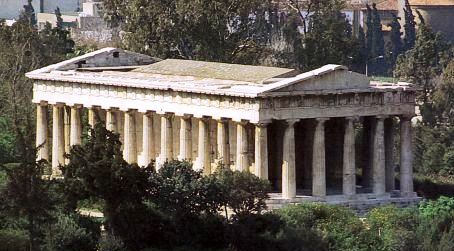 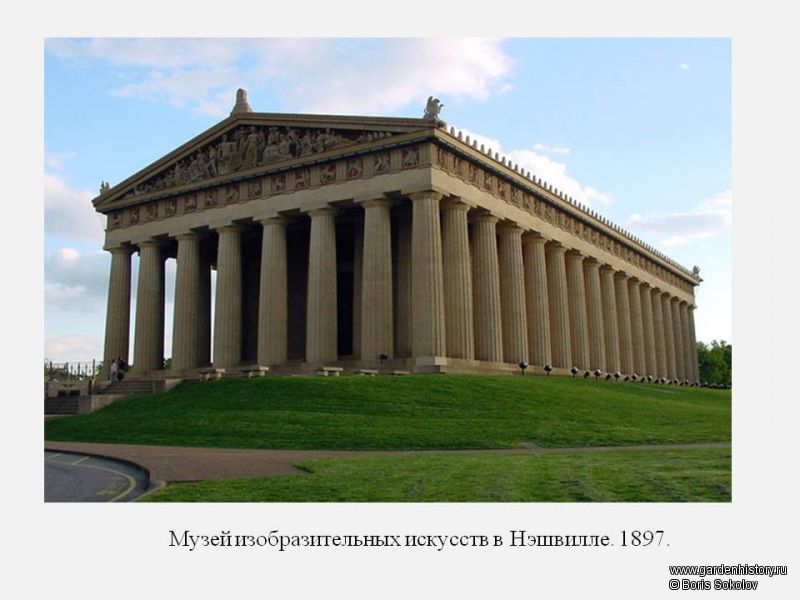 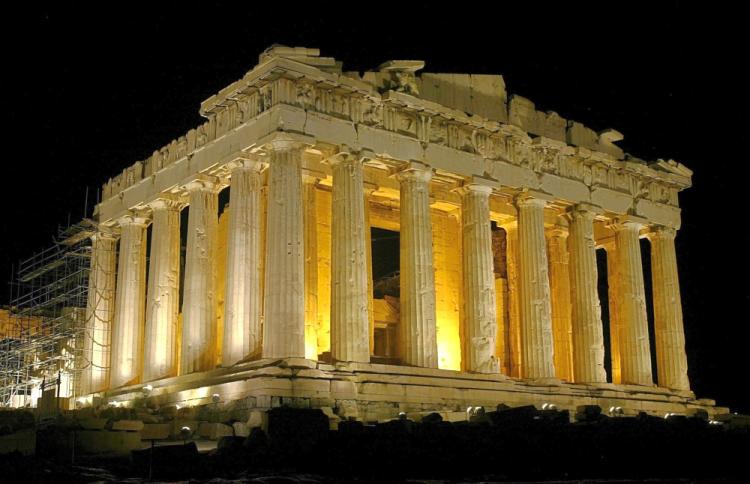 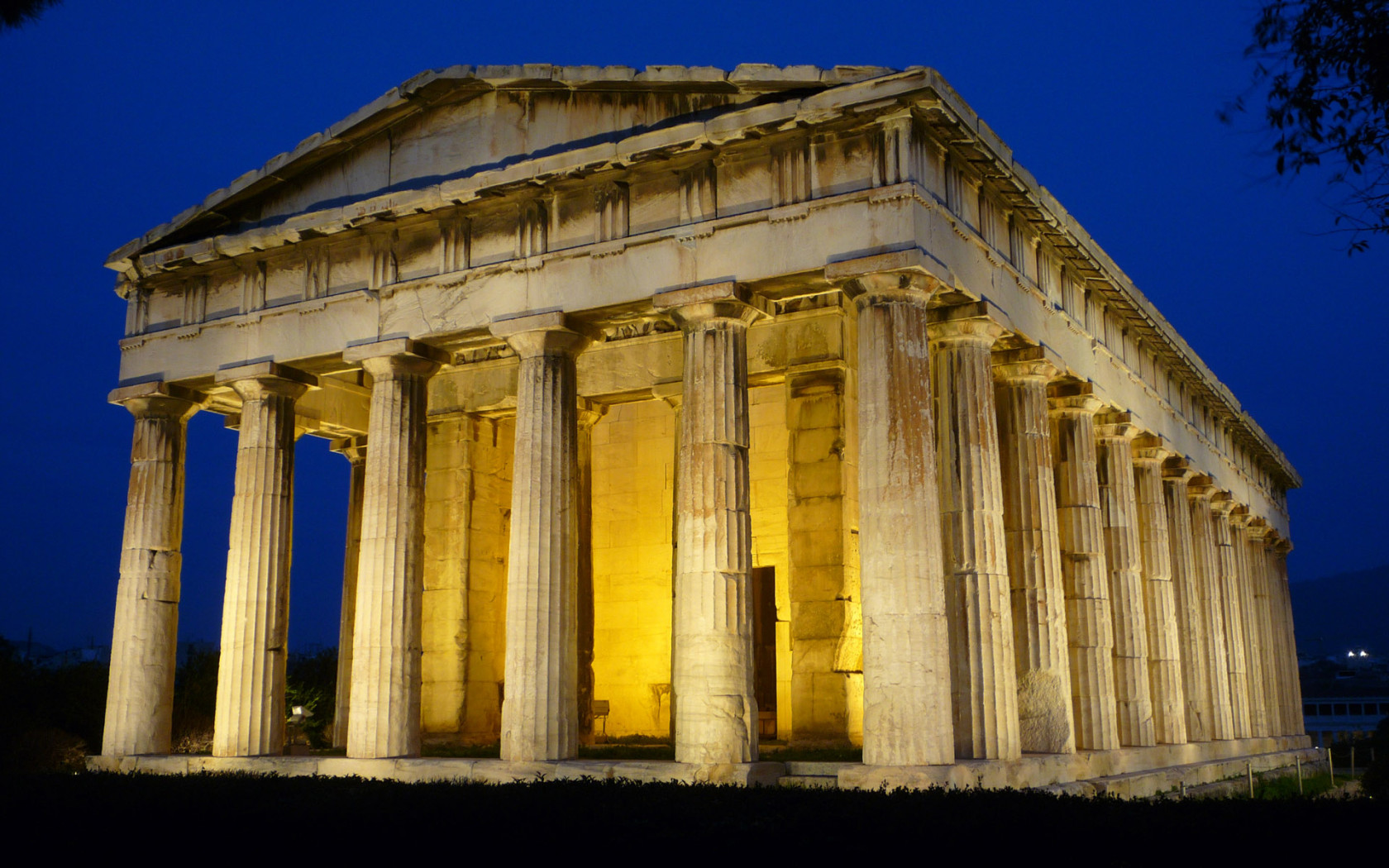